Thứ sáu ,ngày 05 tháng 02 năm 2021ToánCÁC PHÉP TÍNH DẠNG 30 + 20 , 50 - 20
30 + 20 = ?
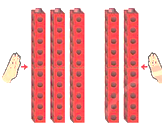 3 chục + 2 chục = 5 chục
30 + 20 = 50
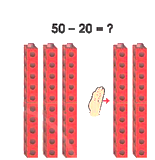 5 chục – 2 chục = 3 chục
50 – 20 = 30
1. Tính nhẩm:
80
30
50
60 + 20 =
40 + 10 =
70 – 40 =
70
90 – 20 =
80
20 + 60 =
40
50 – 10 =
2. Tính nhẩm :
80 – 50 + 10 =
40 + 30 +10 =
80
40
Hoạt động ở nhà
. Em đếm từ 1 đến 100.
. Em đếm tất cả các con vật trong hình vẽ sau:
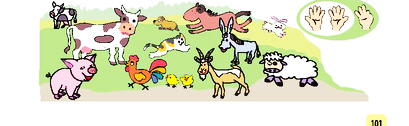